13-5
These materials are by the Kongki Ka Project and are made available to you under the terms of the Creative Commons Attribution ShareAlike license 4.0.
You have permission to share and redistribute these materials in any format and to make reasonable revisions and adaptations of this translation, provided that:
You include the above licence and source information.
If you redistribute these materials or create derivatives, you must distribute your contributions under the same license as the original.
 
The Holy Bible, Berean Standard Bible, BSB is produced in cooperation with Bible Hub, Discovery Bible, OpenBible.com, and the Berean Bible Translation Committee. This text of God's Word has been dedicated to the public domain.
 
Hindi text is from Free Bibles India. This translation is made available under the terms of a Creative Commons Attribution-ShareAlike 4.0 International License.
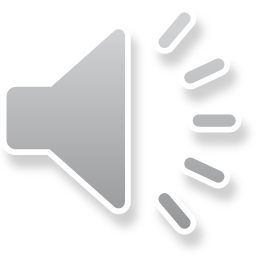 [Speaker Notes: ch]
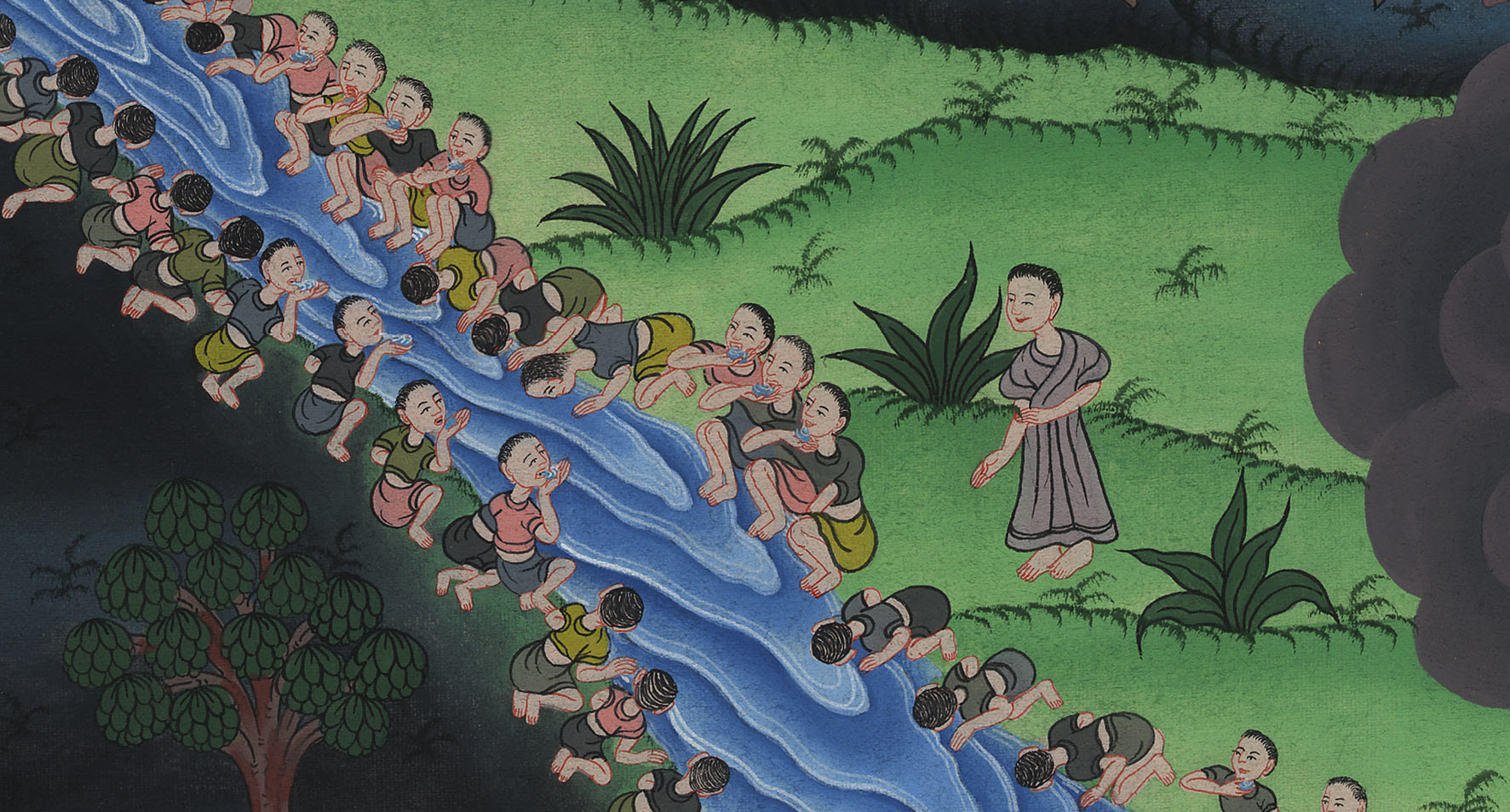 गिदोन की सेना को कम करना - न्यायियों 7:1-8
This work is licensed under a Creative Commons Attribution-ShareAlike 4.0 International License
Thinning out the army – Judges 7:1-8
गिदोन की सेना को कम करना - न्यायियों 7:1-8
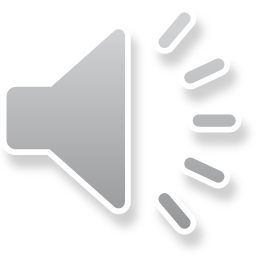 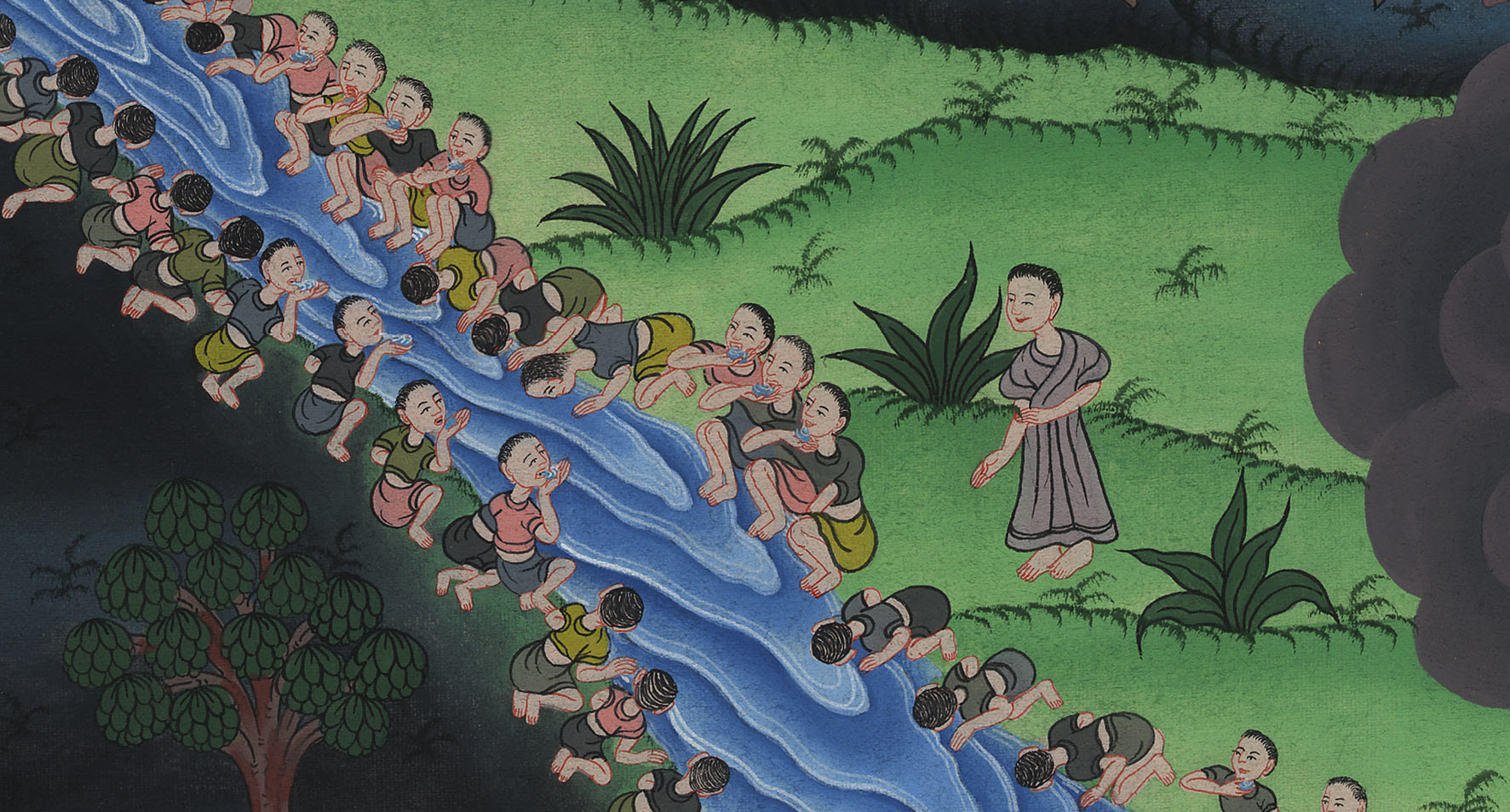 गिदोन की सेना को कम करना - न्यायियों 7:1-8
1Early in the morning Jerubbaal  (that is, Gideon) and all the men with him camped beside the spring of Harod. And the camp of Midian was north of them in the valley near the hill of Moreh.
1तब गिदोन जो यरूब्बाल भी कहलाता है और सब लोग जो उसके संग थे सवेरे उठे, और हरोदa नामक सोते के पास अपने डेरे खड़े किए; और मिद्यानियों की छावनी उनके उत्तरी ओर मोरे नामक पहाड़ी के पास तराई में पड़ी थी।
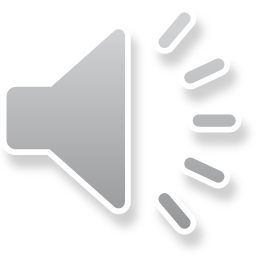 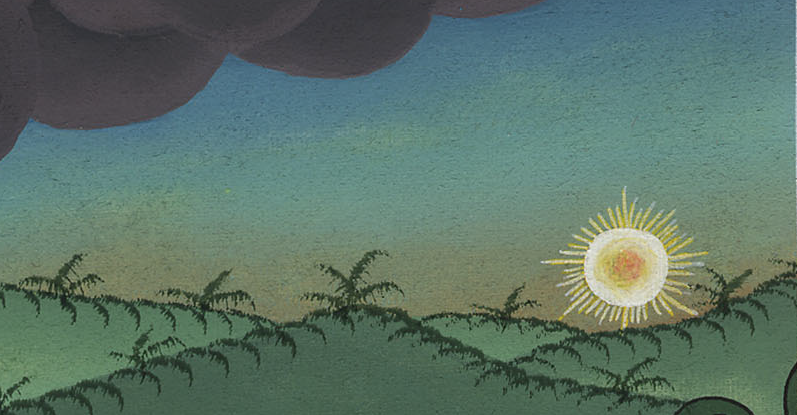 न्यायियों 7:1
2Then the Lord said to Gideon, “You have too many people for Me to deliver Midian into their hands, lest Israel glorify themselves over Me, saying, ‘My own hand has saved me.’
2 तब यहोवा ने गिदोन से कहा, “जो लोग तेरे संग हैं वे इतने हैं कि मैं मिद्यानियों को उनके हाथ नहीं कर सकता, नहीं तो इस्राएल यह कहकर मेरे विरुद्ध अपनी बड़ाई मारने लगेंगे, कि हम अपने ही भुजबल के द्वारा बचे हैं।
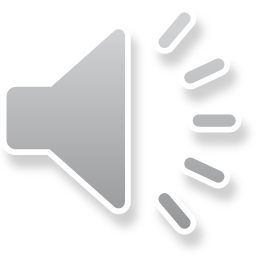 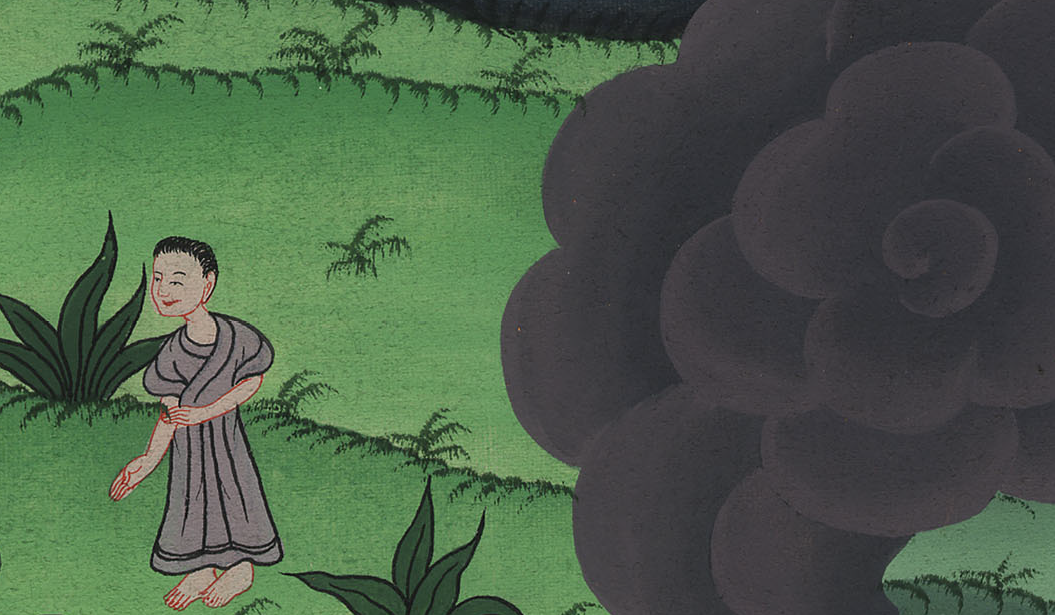 न्यायियों 7:2
3Now, therefore, proclaim in the hearing of the people: ‘Whoever is fearful and trembling may turn back and leave Mount Gilead.’”
So twenty-two thousand of them turned back, but ten thousand remained.
3 इसलिए तू जाकर लोगों में यह प्रचार करके सुना दे, ‘जो कोई डर के मारे थरथराता हो, वह गिलाद पहाड़ से लौटकर चला जाए।’” तब बाईस हजार लोग लौट गए, और केवल दस हजार रह गए।
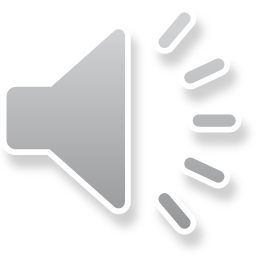 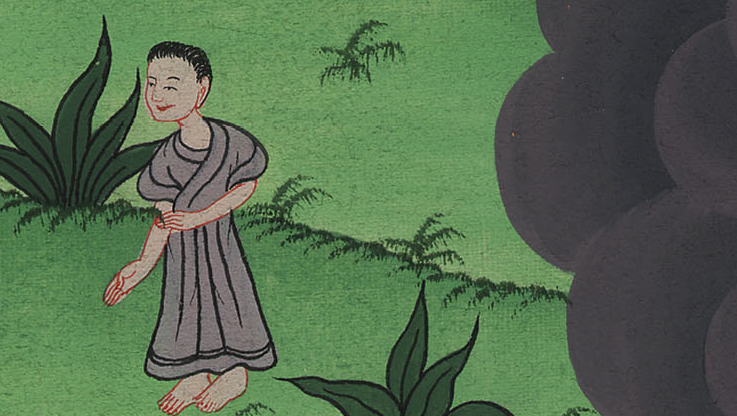 न्यायियों 7:3
4Then the Lord said to Gideon, “There are still too many people. Take them down to the water, and I will sift them for you there. If I say to you, ‘This one shall go with you,’ he shall go. But if I say, ‘This one shall not go with you,’ he shall not go.”
4 फिर यहोवा ने गिदोन से कहा, “अब भी लोग अधिक हैं; उन्हें सोते के पास नीचे ले चल, वहाँ मैं उन्हें तेरे लिये परखूँगा; और जिस जिसके विषय में मैं तुझ से कहूँ, ‘यह तेरे संग चले,’ वह तो तेरे संग चले; और जिस जिसके विषय में मैं कहूँ, ‘यह तेरे संग न जाए,’ वह न जाए।”
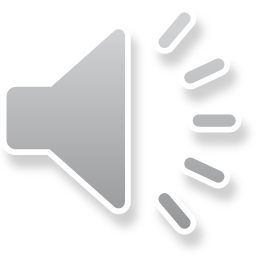 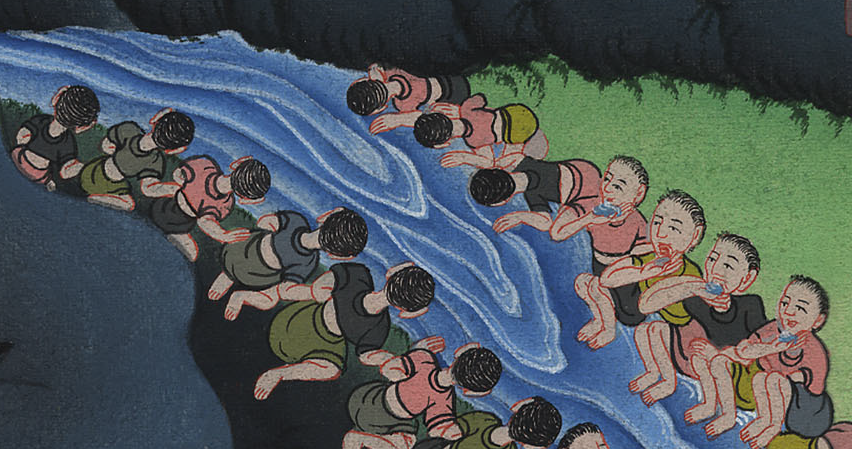 न्यायियों 7:4
5So Gideon brought the people down to the water, and the Lord said to him, “Separate those who lap the water with their tongues like a dog from those who kneel to drink.”
5 तब वह उनको सोते के पास नीचे ले गया; वहाँ यहोवा ने गिदोन से कहा, “जितने कुत्ते की समान जीभ से पानी चपड़-चपड़ करके पीएँ उनको अलग रख; और वैसा ही उन्हें भी जो घुटने टेककर पीएँ।”
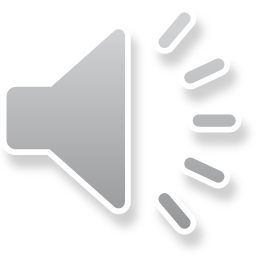 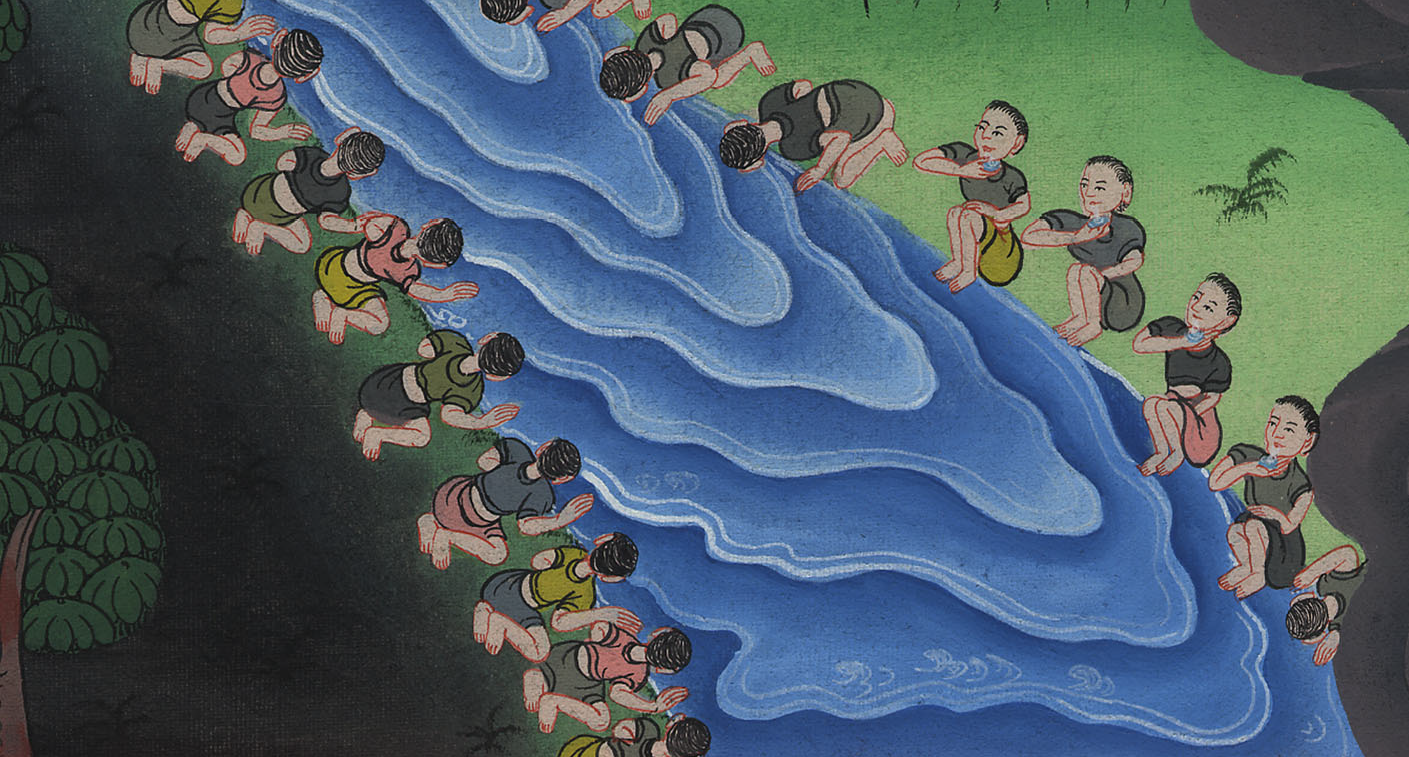 न्यायियों 7:5
6And the number of those who lapped the water with their hands to their mouths was three hundred men; all the others knelt to drink.
6 जिन्होंने मुँह में हाथ लगाकर चपड़-चपड़ करके पानी पिया उनकी तो गिनती तीन सौ ठहरी; और बाकी सब लोगों ने घुटने टेककर पानी पिया।
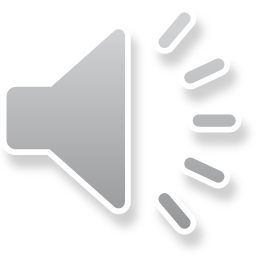 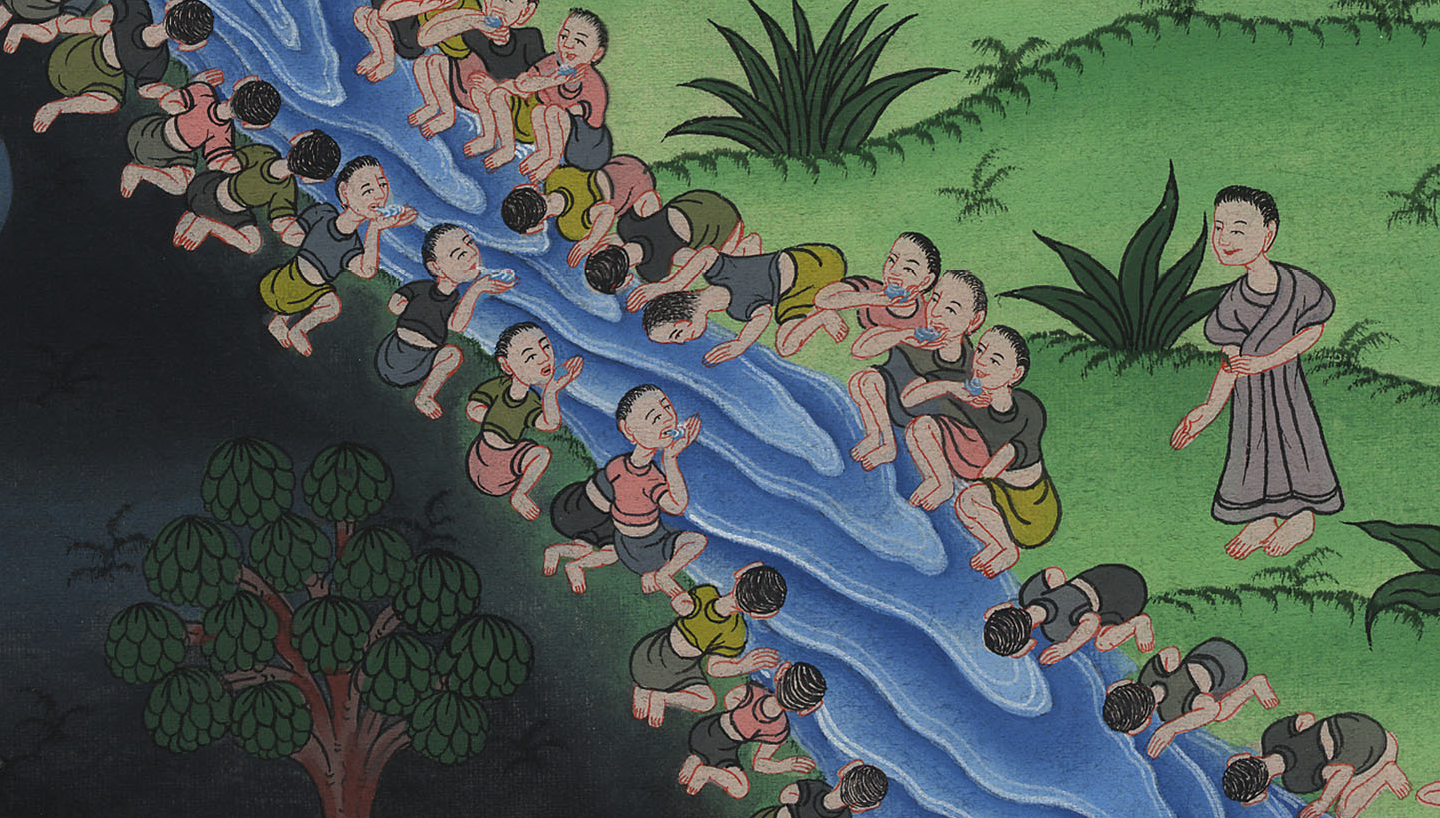 न्यायियों 7:6
7Then the Lord said to Gideon, “With the three hundred men who lapped the water I will save you and deliver the Midianites into your hand. But all the others are to go home.”
7 तब यहोवा ने गिदोन से कहा, “इन तीन सौ चपड़-चपड़ करके पीनेवालों के द्वारा मैं तुम को छुड़ाऊँगा, और मिद्यानियों को तेरे हाथ में कर दूँगा; और अन्य लोग अपने-अपने स्थान को लौट जाए।”
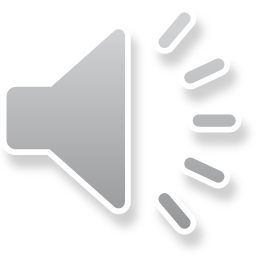 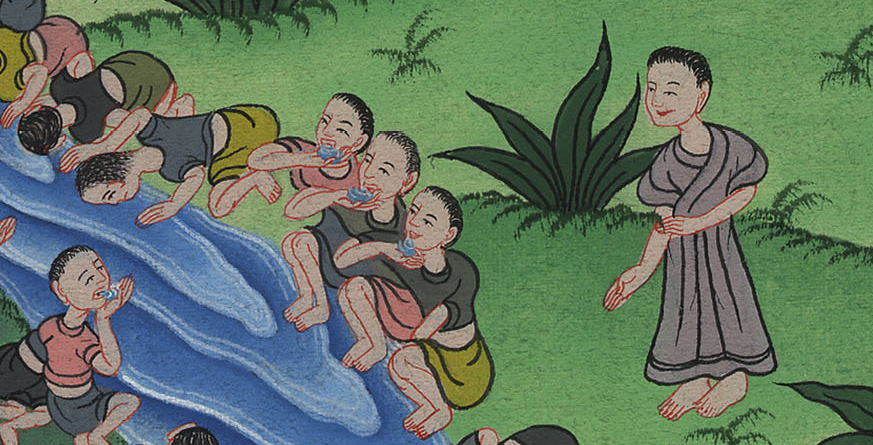 न्यायियों 7:7